Fiche projet
Club Métropolitain des Acteurs pour une Construction Circulaire
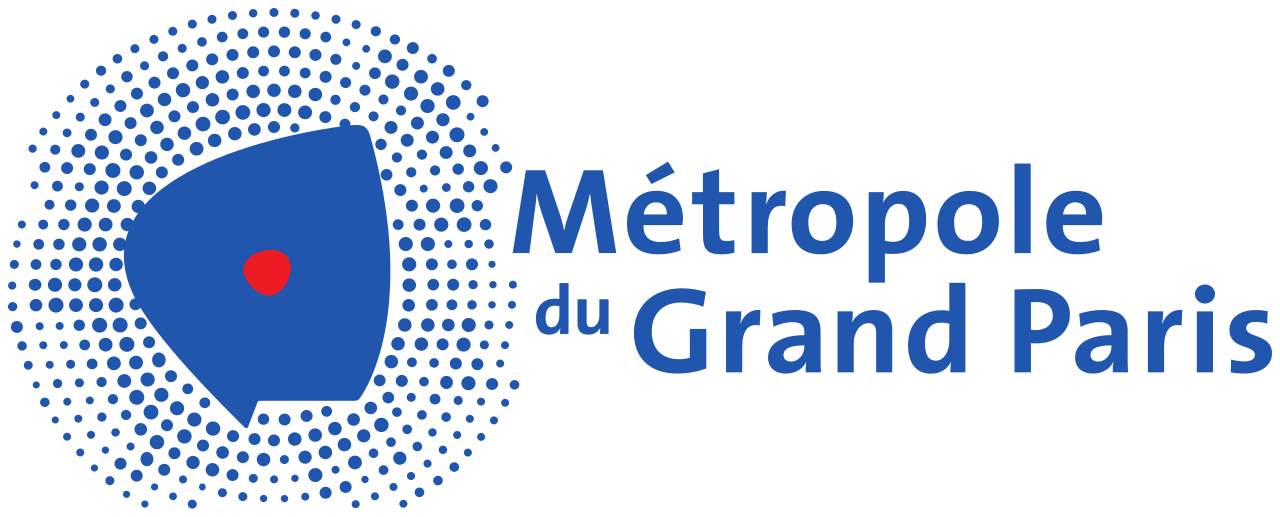 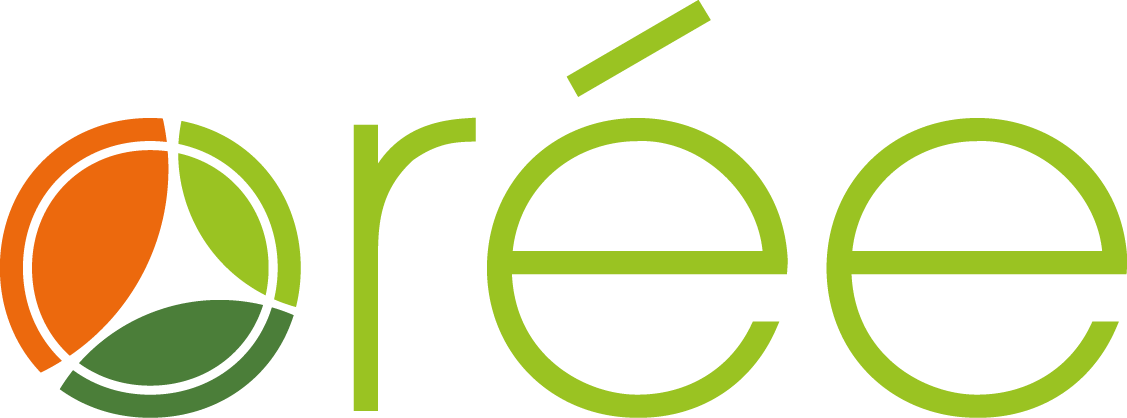 CONTACT 
Nom : 
Prénom : 
Poste : 
Mail :
Nom de la structure
Nom du projet
Présentation de la structure : 
(max 5 lignes)
Présentation du projet (préciser le contexte, les enjeux et les objectifs) :
(max 5 lignes)
Niveau d’avancement (préciser le phasage et la durée du projet) :
(max 4 lignes)
Insérer une photo du projet
Résultats attendus (préciser les indicateurs quantitatifs et qualitatifs) :
(max 4 lignes)
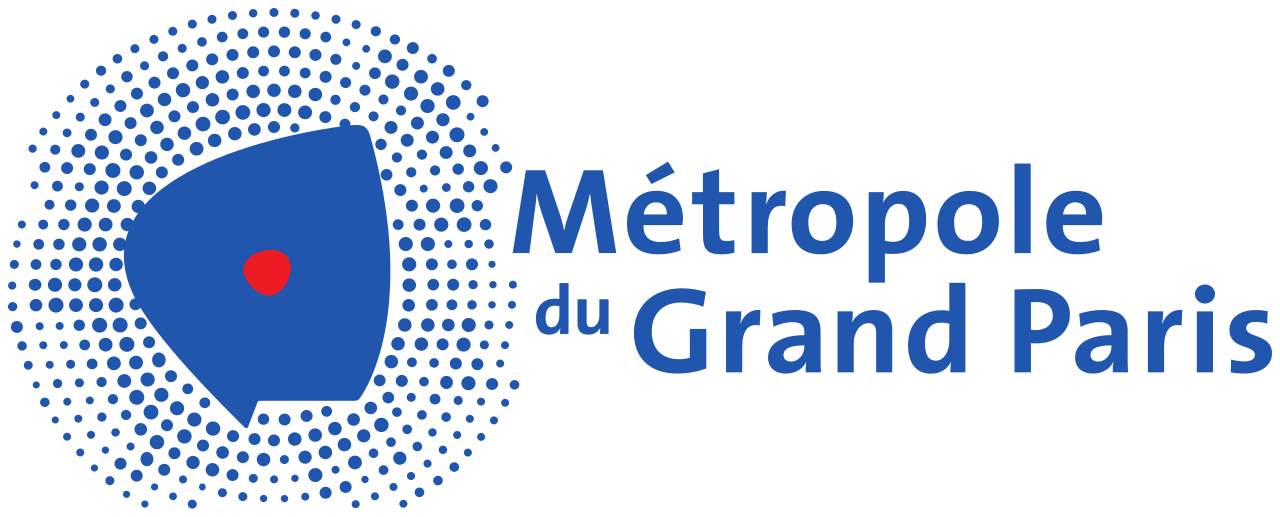 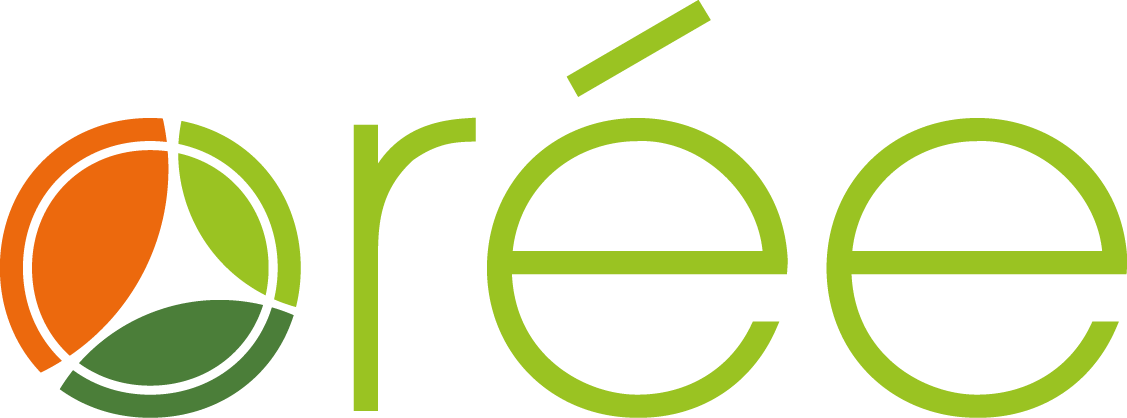